경남도민일보 김주완
SNS를 활용한지역 스토리텔링 사업
기자도 자기 상품을 팔아야 한다
편집국도 돈을 벌 수 있다
기자는 자기 기사를 세일즈해야 한다
상품을 팔아본 사람만이팔릴 상품을 만들 수 있다
독자에게 물어보자
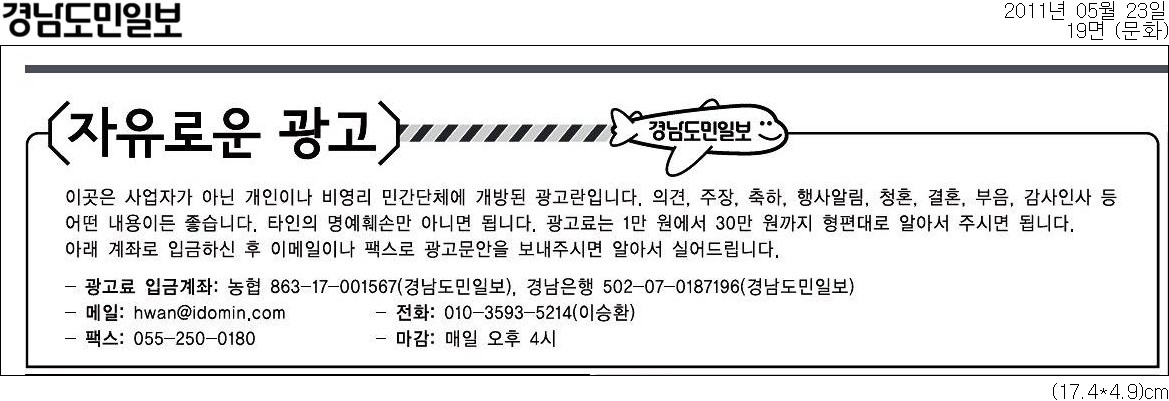 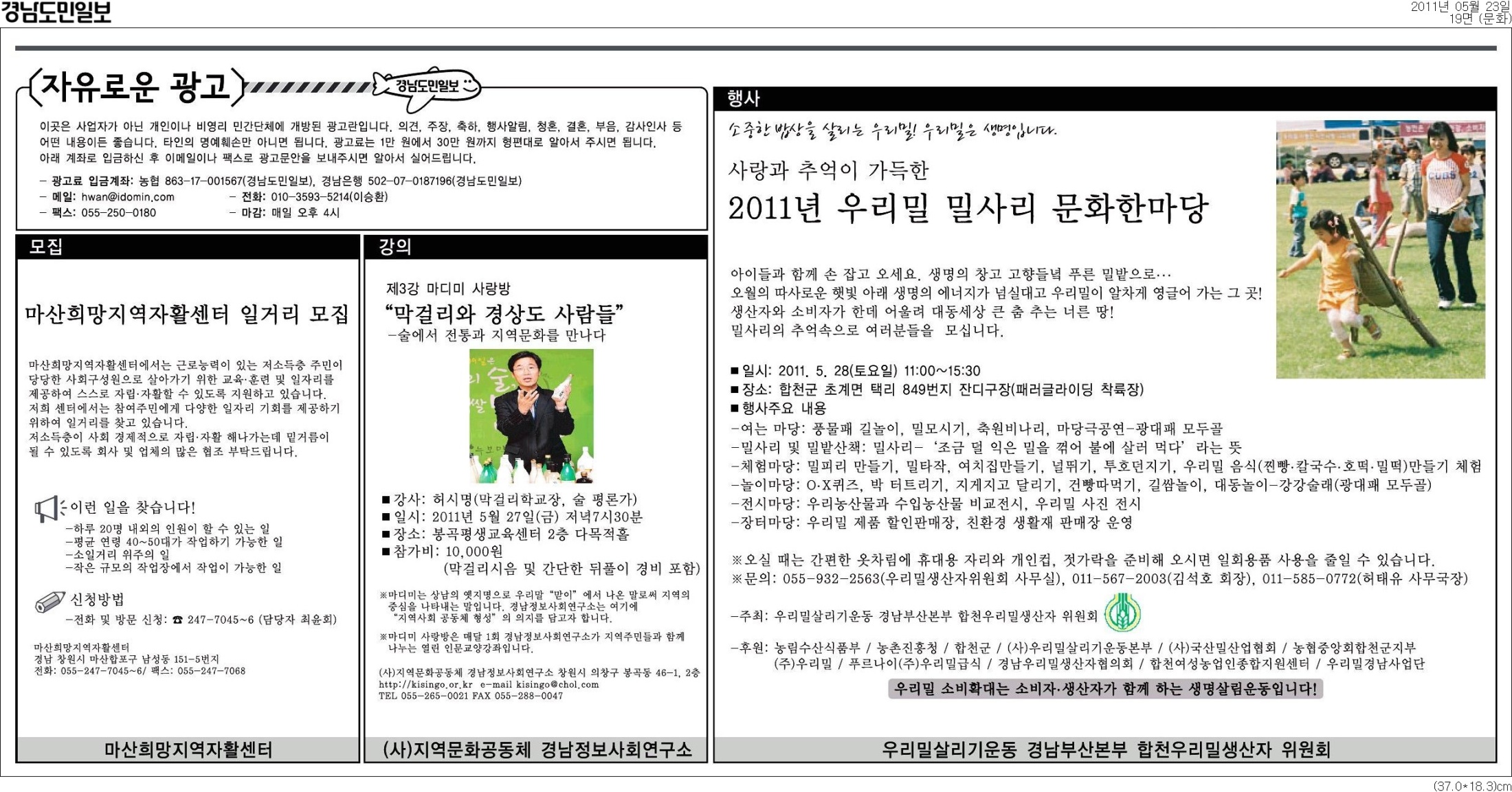 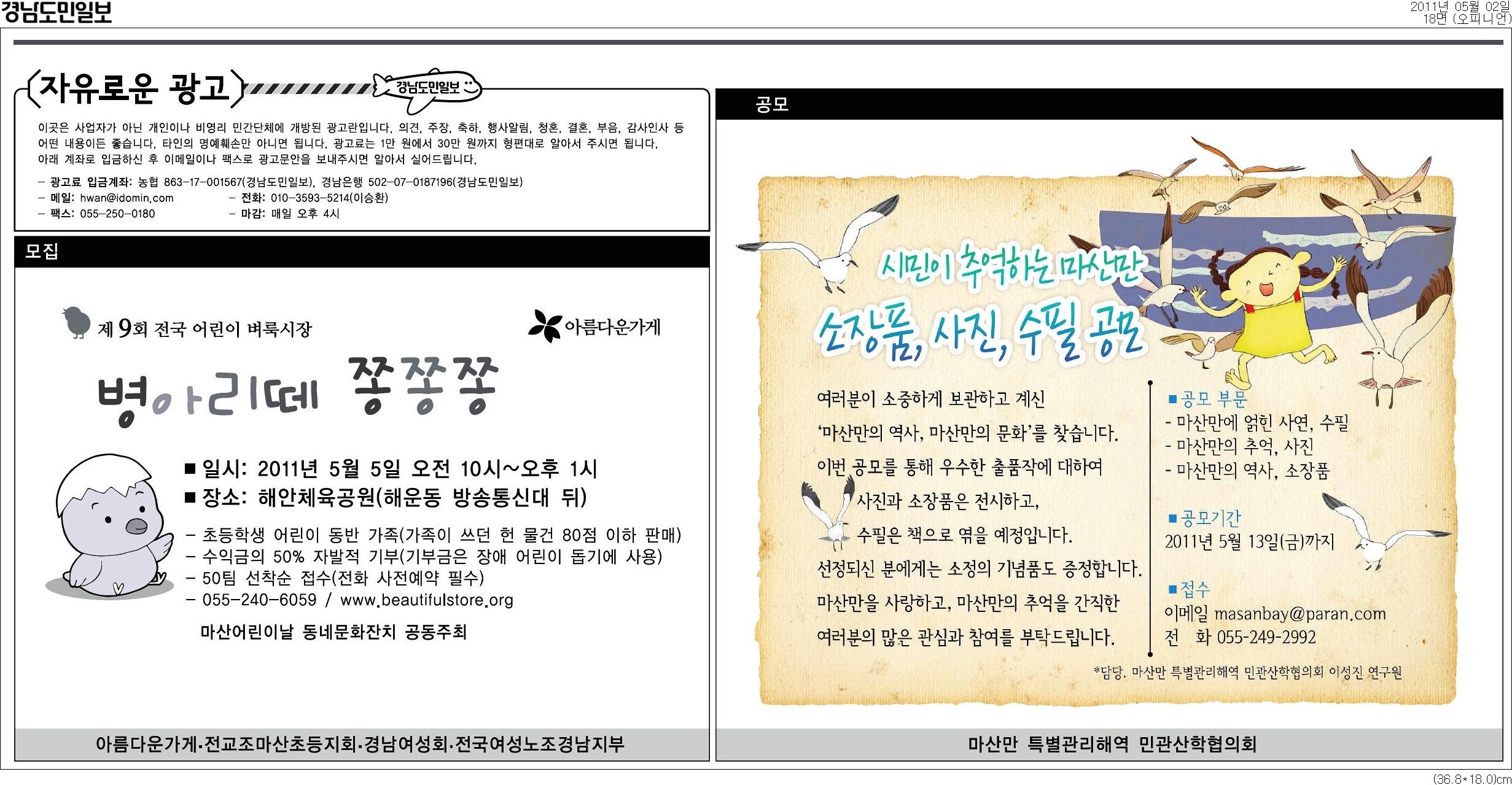 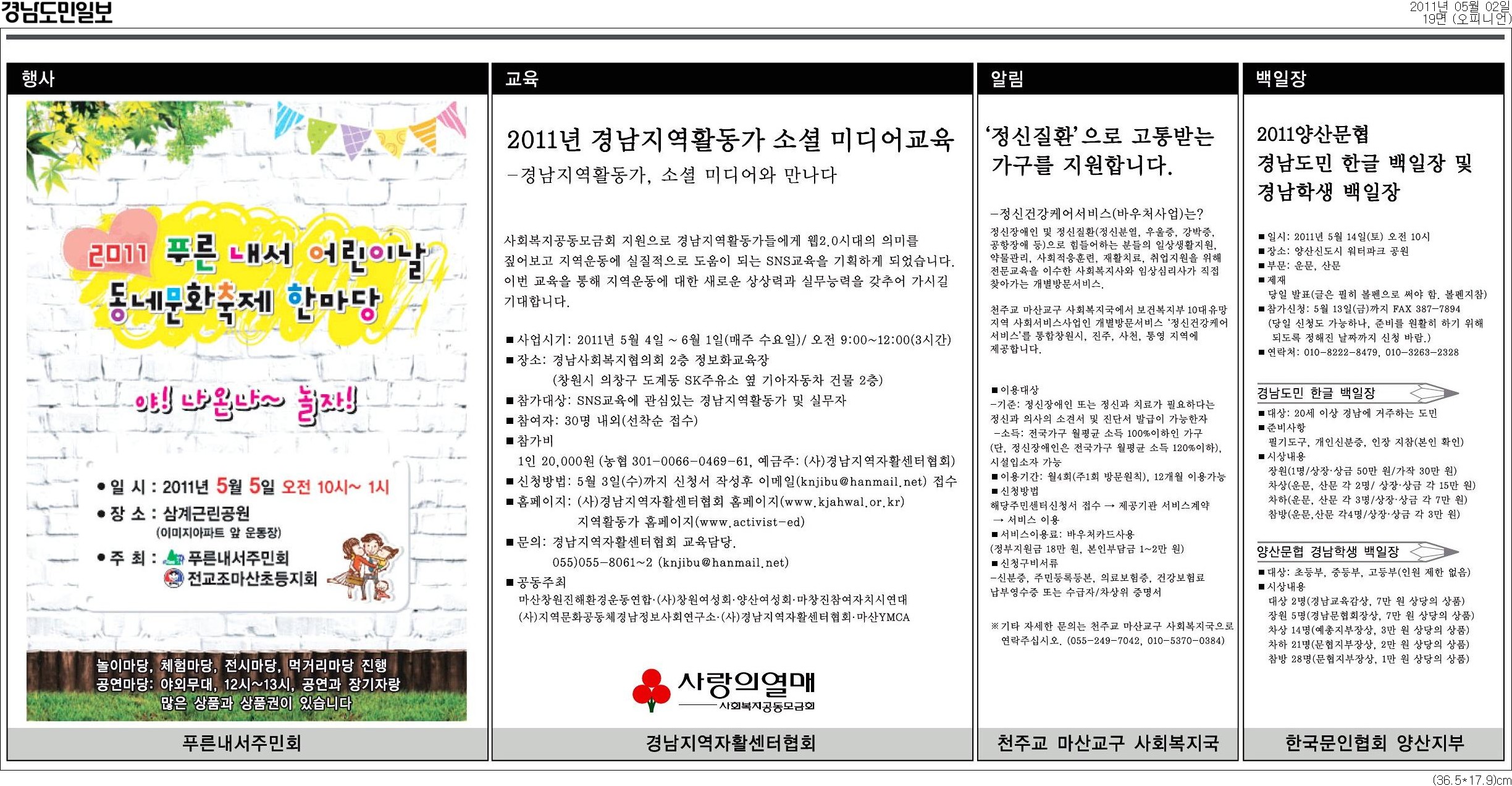 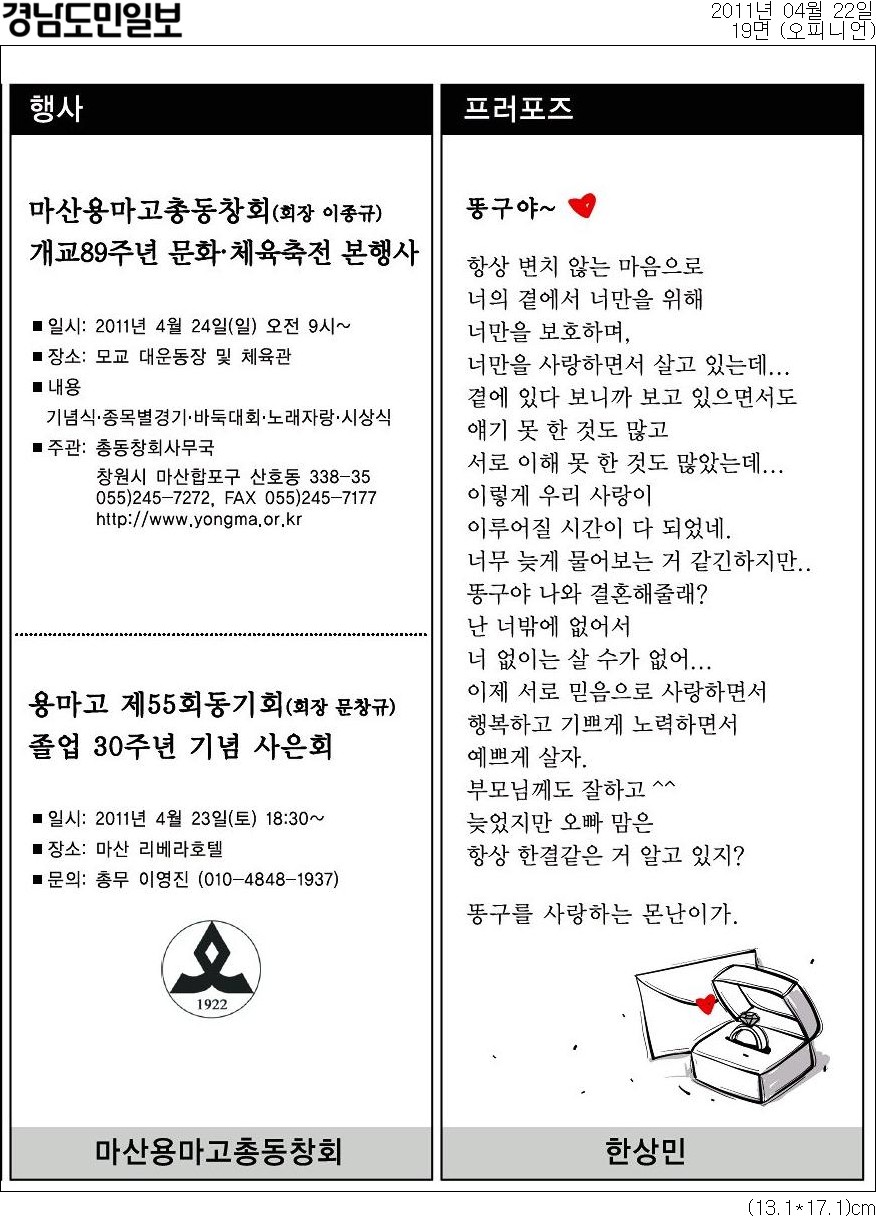 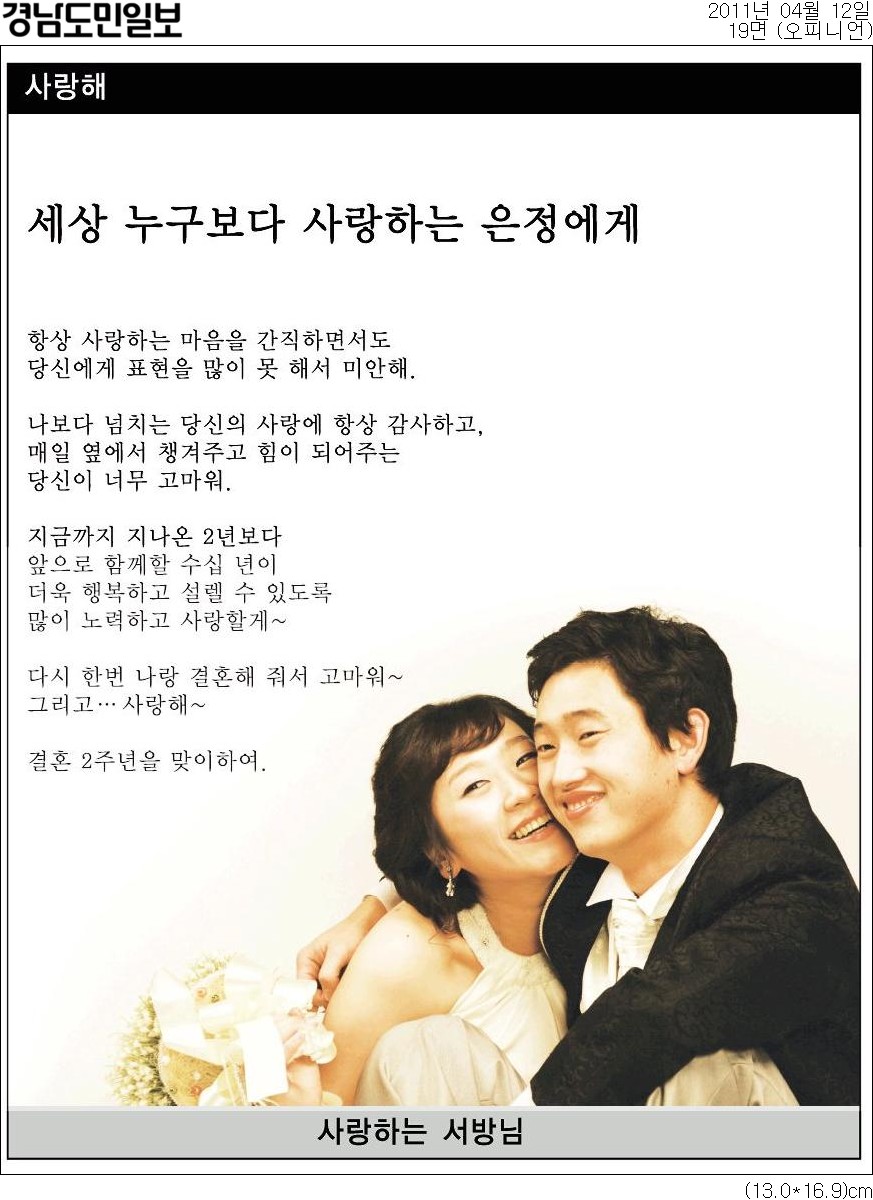 김두관 힘 실어주기릴레이 광고
'김두관 힘 실어주기' 낙동강 광고 결산 보고 :: 김주완 김훤주의 지역에서 본 세상 
160여명 264만 원
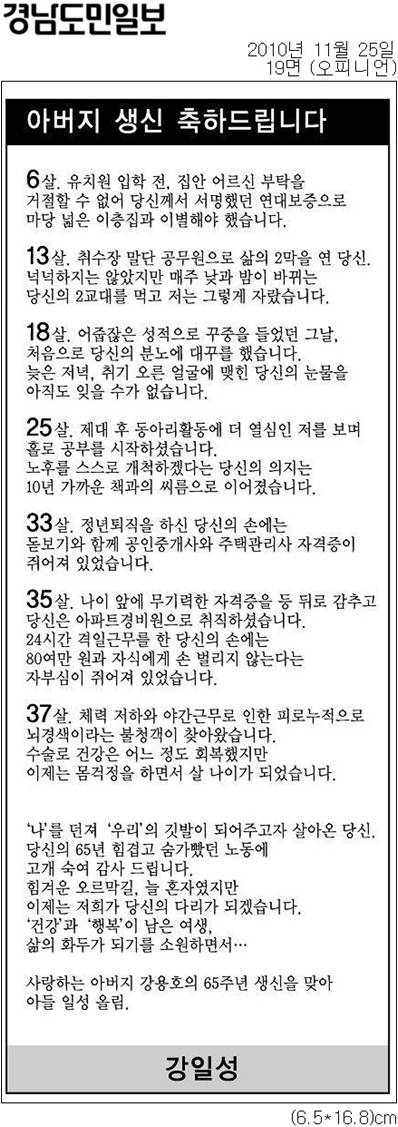 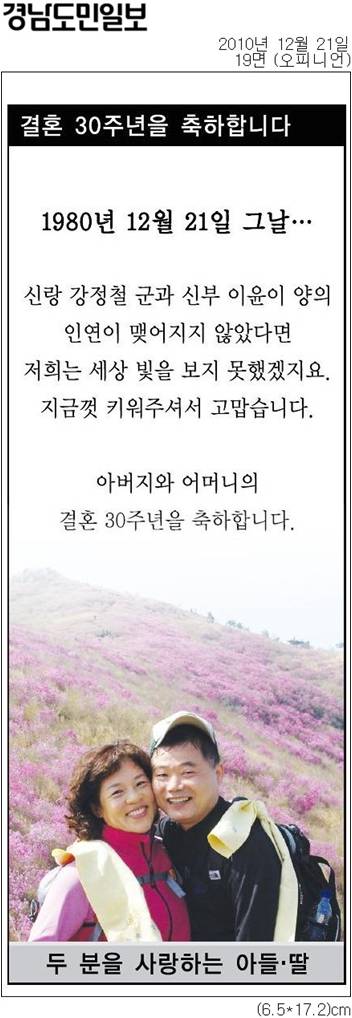 효심 가득
재미있는 광고
광고료가 싸니까…ㅋㅋㅋ
친근 마케팅
SNS와 친해지기
사내 인트라넷
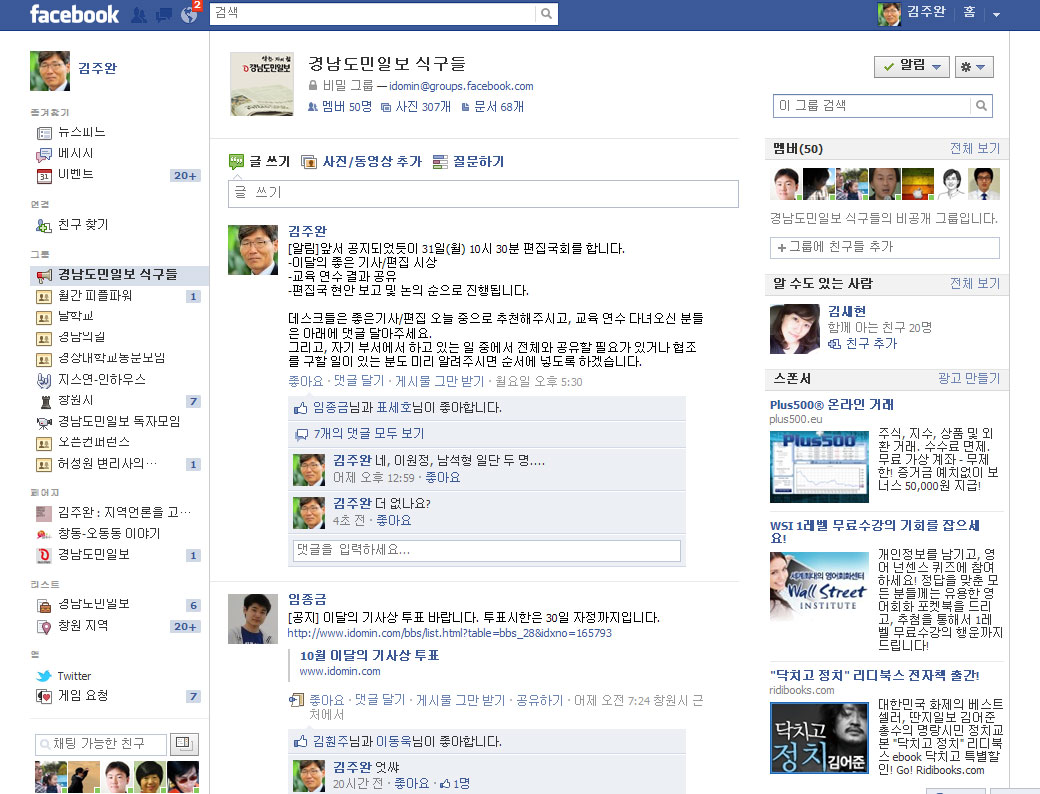 독자모임
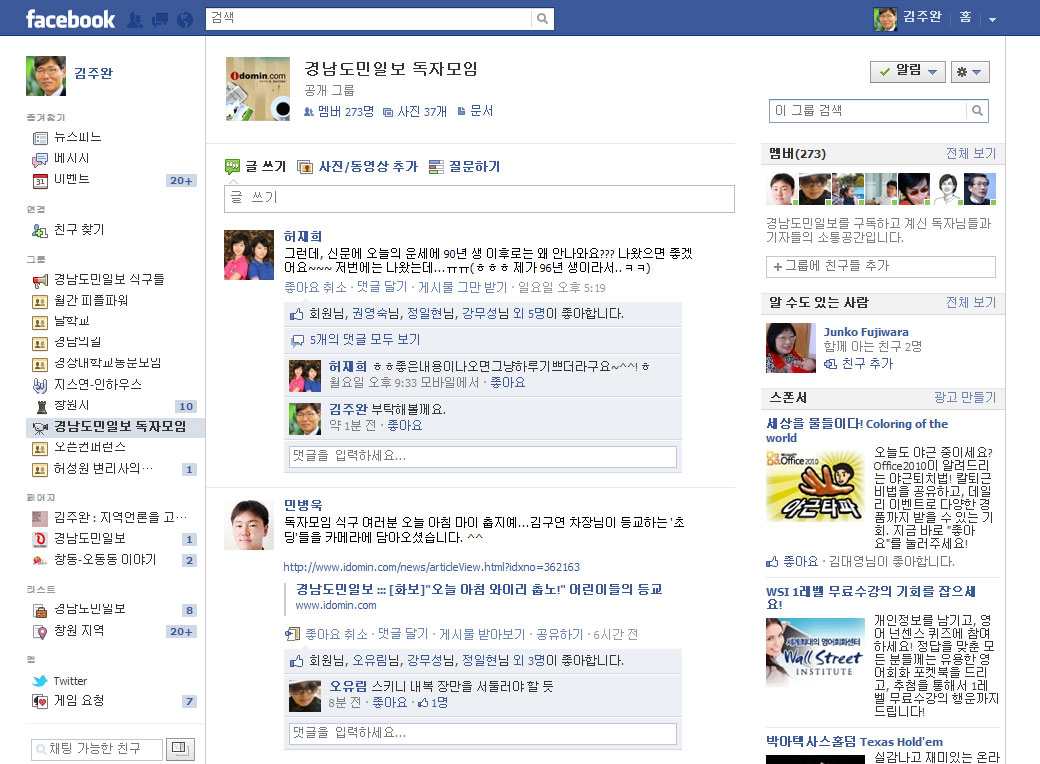 독자와 친해지기 | 상호교감
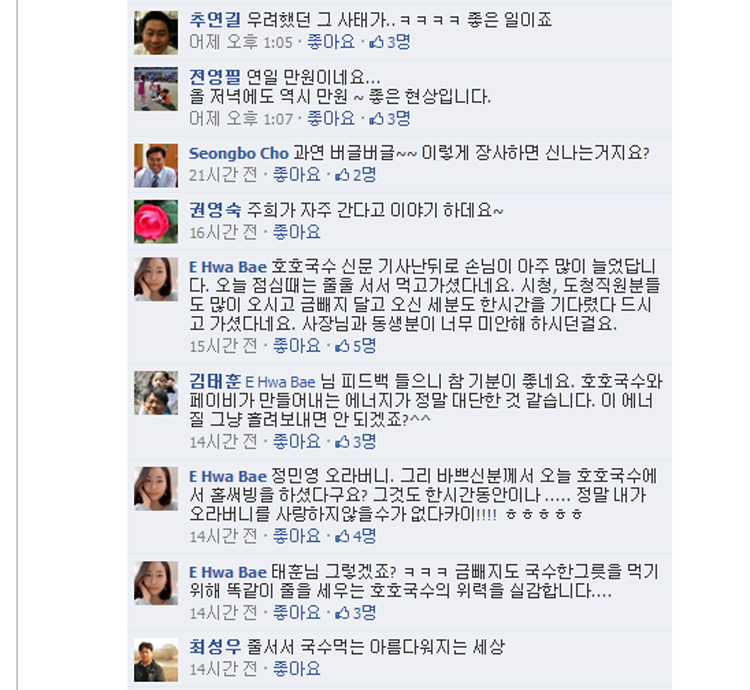 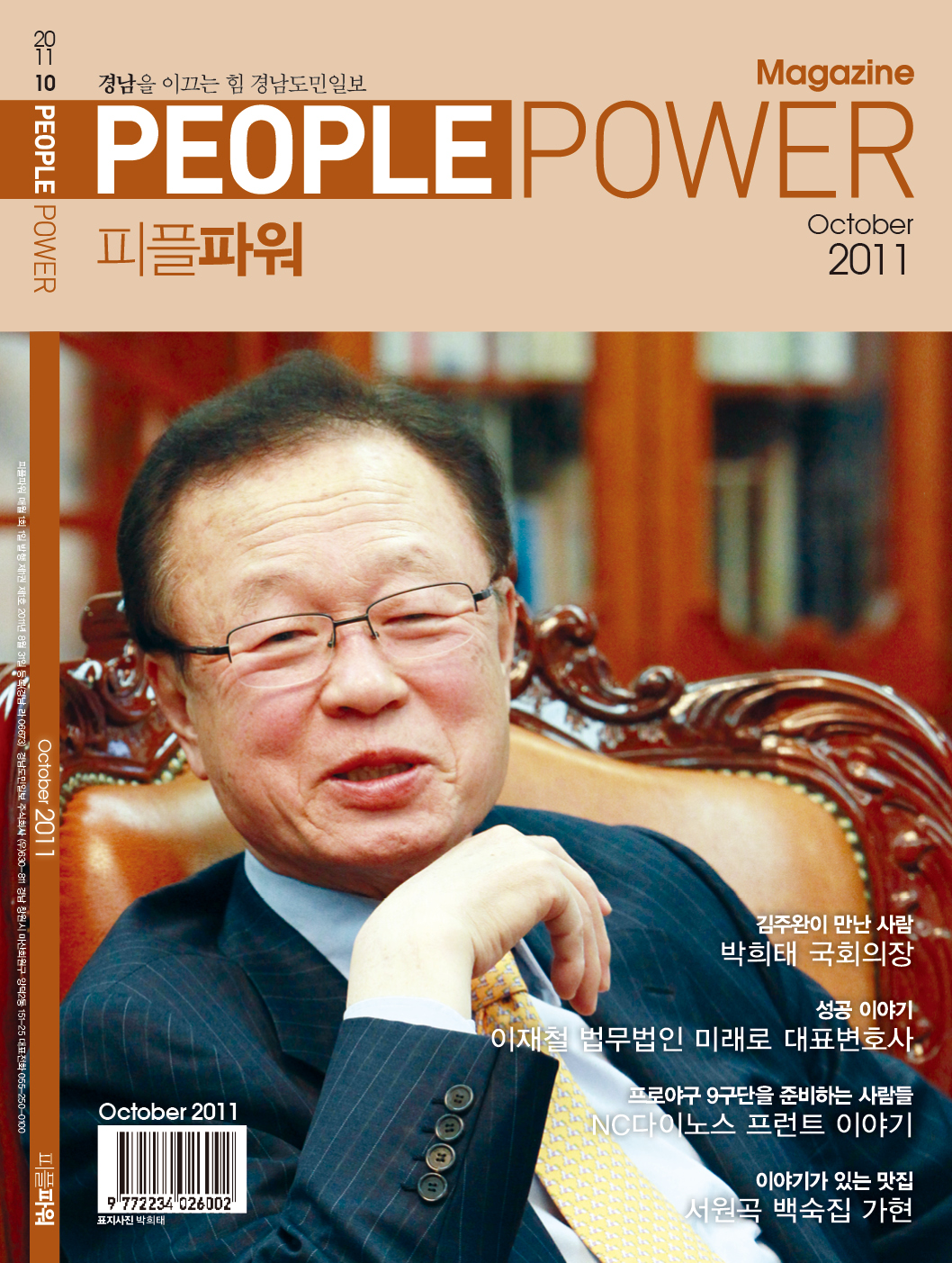 월간 피플파워 창간
소셜 세일즈
.
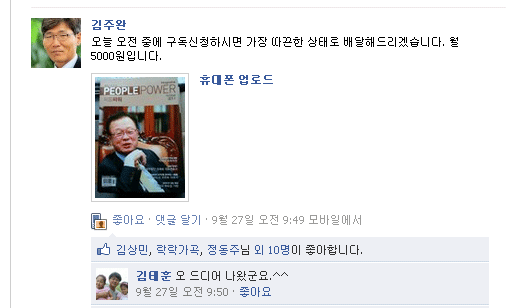 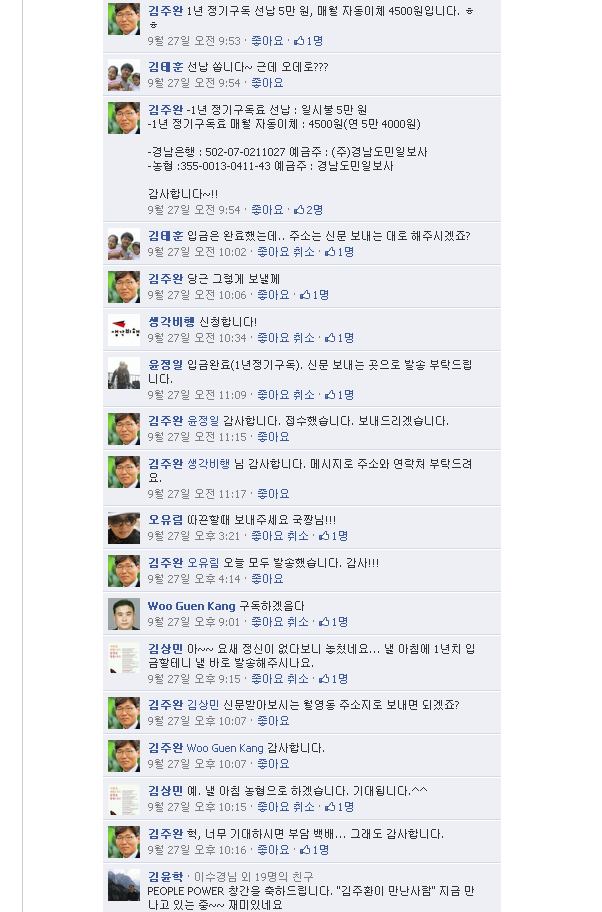 독자의 제안
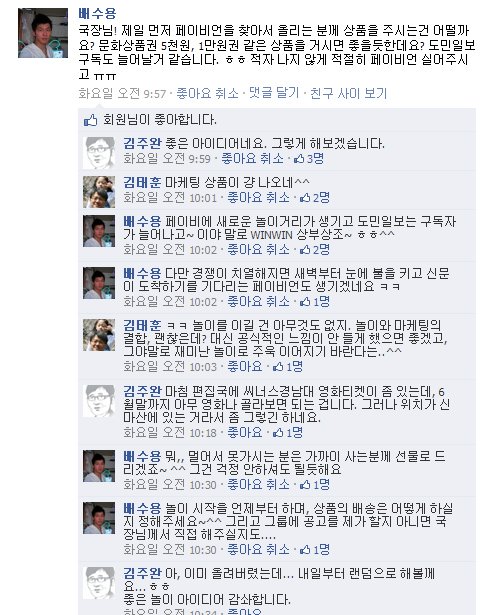 뉴스저작권 사업
E-NIE : 130개 학교, 학교당 200만 원, 1/3
디지털뉴스&PDF : 월 100만 원 이상
부분적 유료화
유료화 논리
구독료를 내고 신문을 보고 계시는 독자님들에 대한 최소한의 도리이자, 더욱 알차고 차별화한 뉴스를 생산하겠다는 저희들의 다짐이기도 합니다.
뉴스는 많은 인력이 고도의 정신적 육체적 노동을 거쳐 생산한 정보상품입니다. 이번 '부분적 뉴스 유료화'는 품질에 대한 자부심과 정당한 노동의 대가를 인정받고자 하는 저희들의 자존심이 걸려 있습니다.
유료화 방식
신용카드, 휴대폰, 계좌이체
500원, 1만 원, 5만 원, 9만 원
특종, 독종, 기획, 칼럼 등 5~10건
프리미엄 기사(월간 피플파워)
개인독자 인증 후 이용
기관독자 불가
결제방식
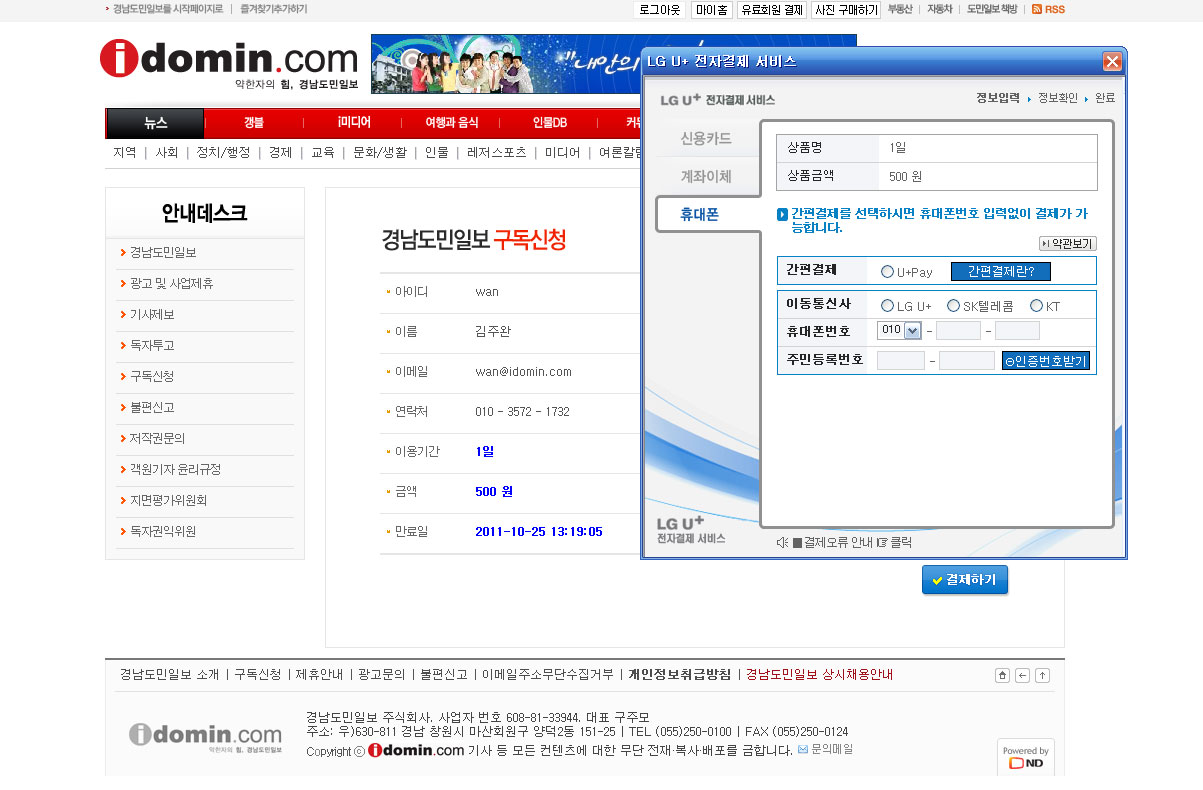 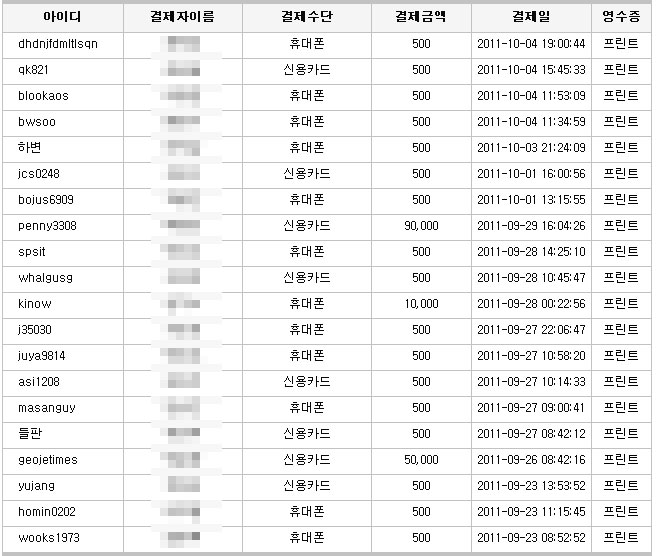 지역메타 | 갱상도블로그
블로거 지역공동체
인프라 구축을 위해…
신문기자들이 SNS 전도사가 되어야 한다.
SNS를 통해 독자와 친밀감을 높여야 한다.
대표선수 한 명을 길러야 한다.
신문사가 앞장서 파워블로거를 양성해야 한다.
전국 파워블로거를 우호세력으로 확보해야 한다.
대표선수가 되자
http://slidesha.re/dlSp8h
http://2kim.idomin.com/
http://metablog.idomin.com/
http://www.100in.com/
http://twtkr.com/kimjoowan
http://www.facebook.com/kjoowan
https://www.facebook.com/home.php?sk=group_182345711796139
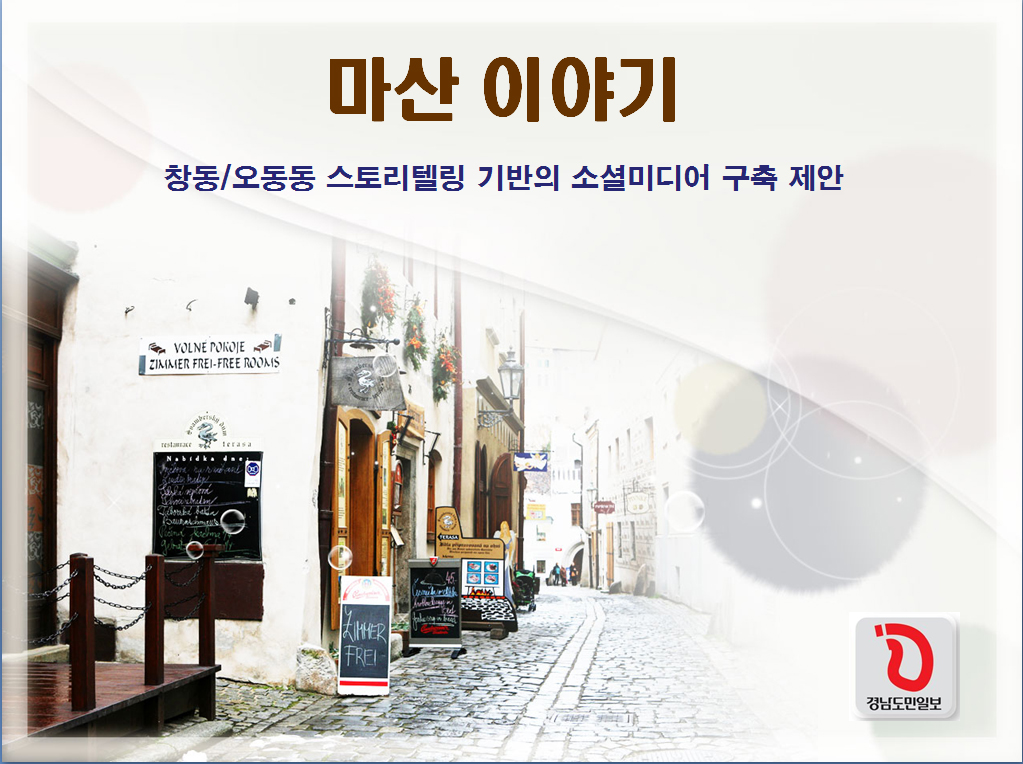 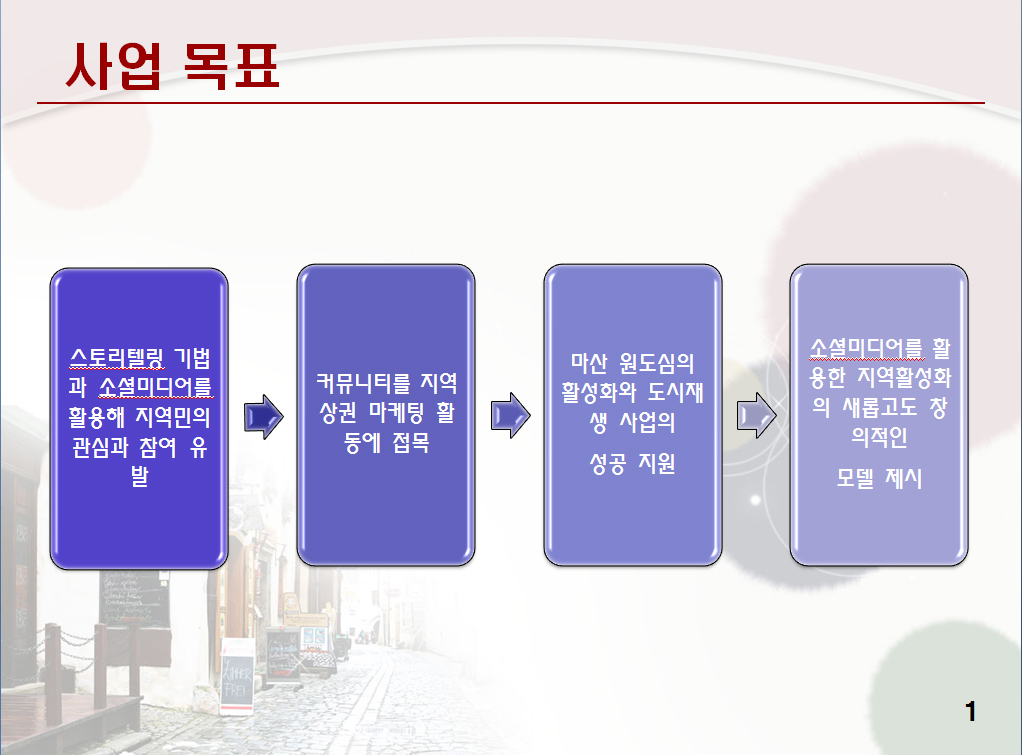 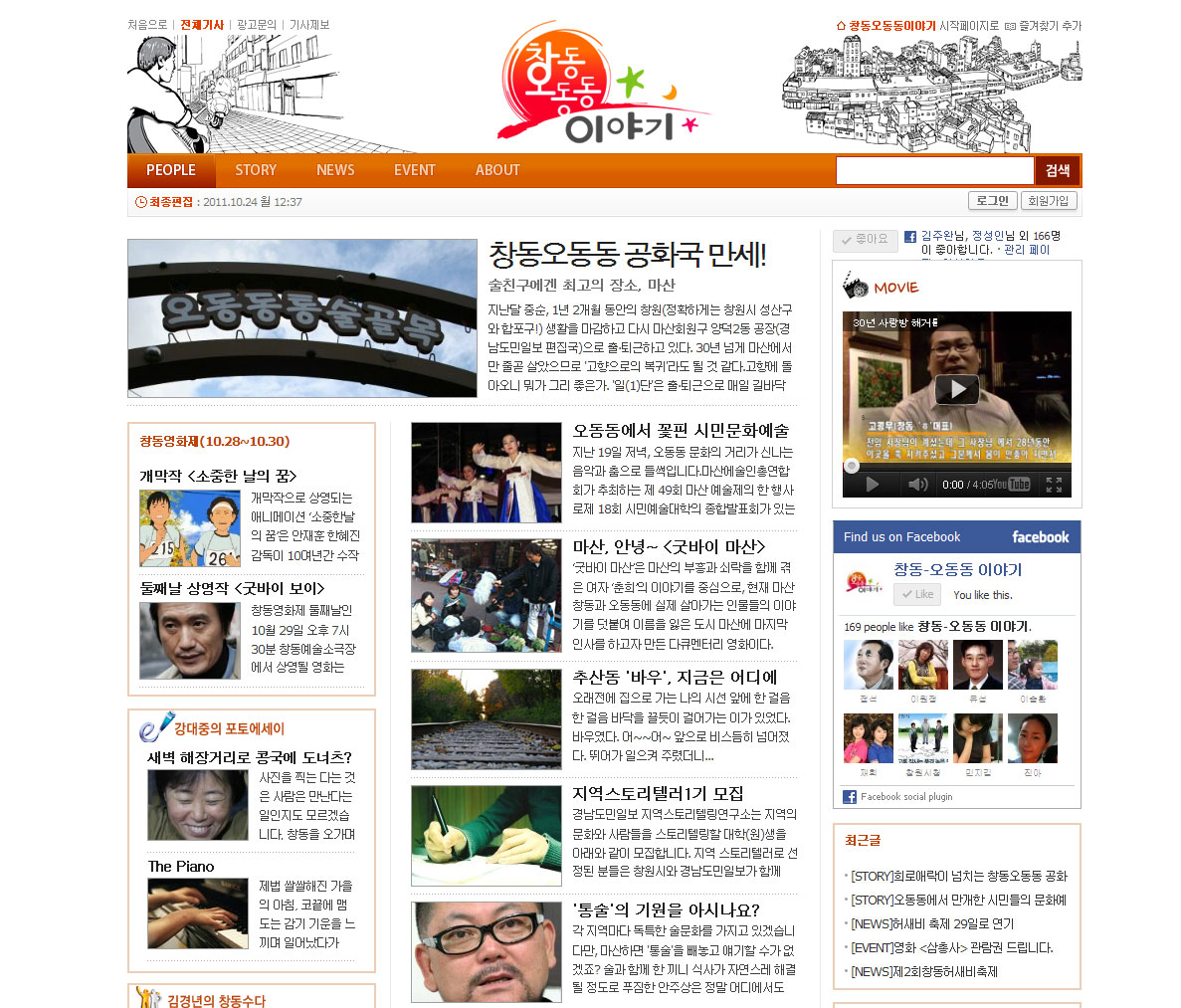 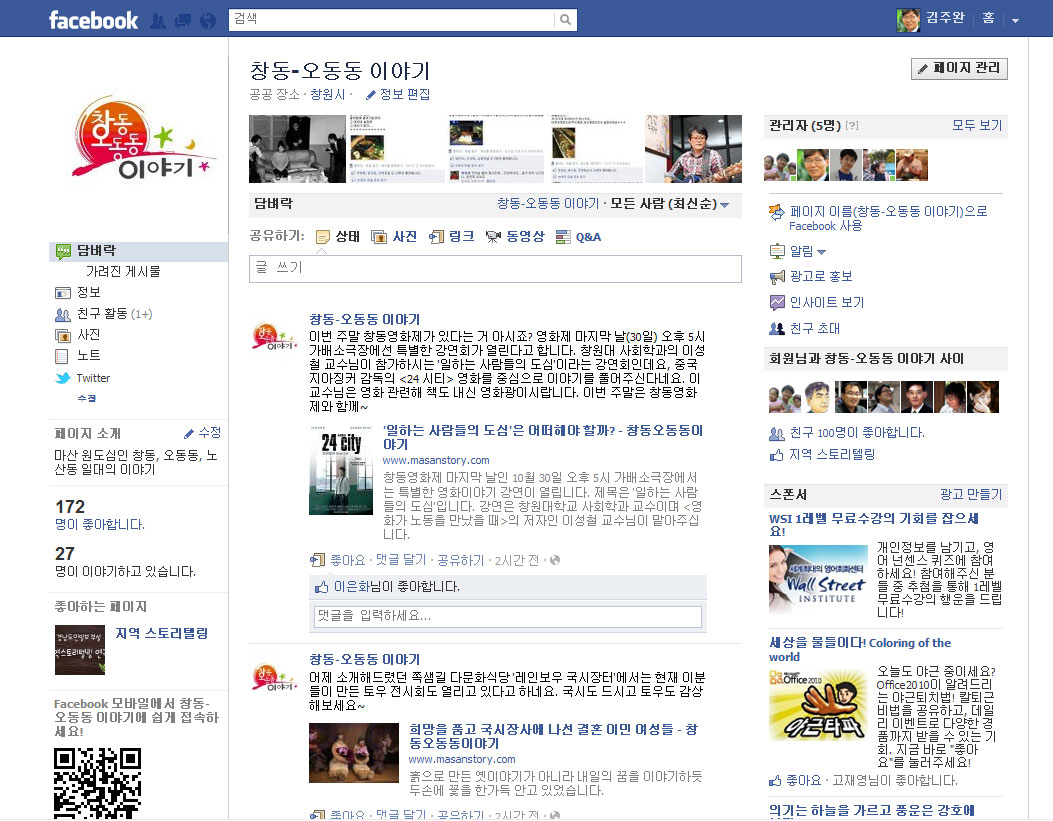 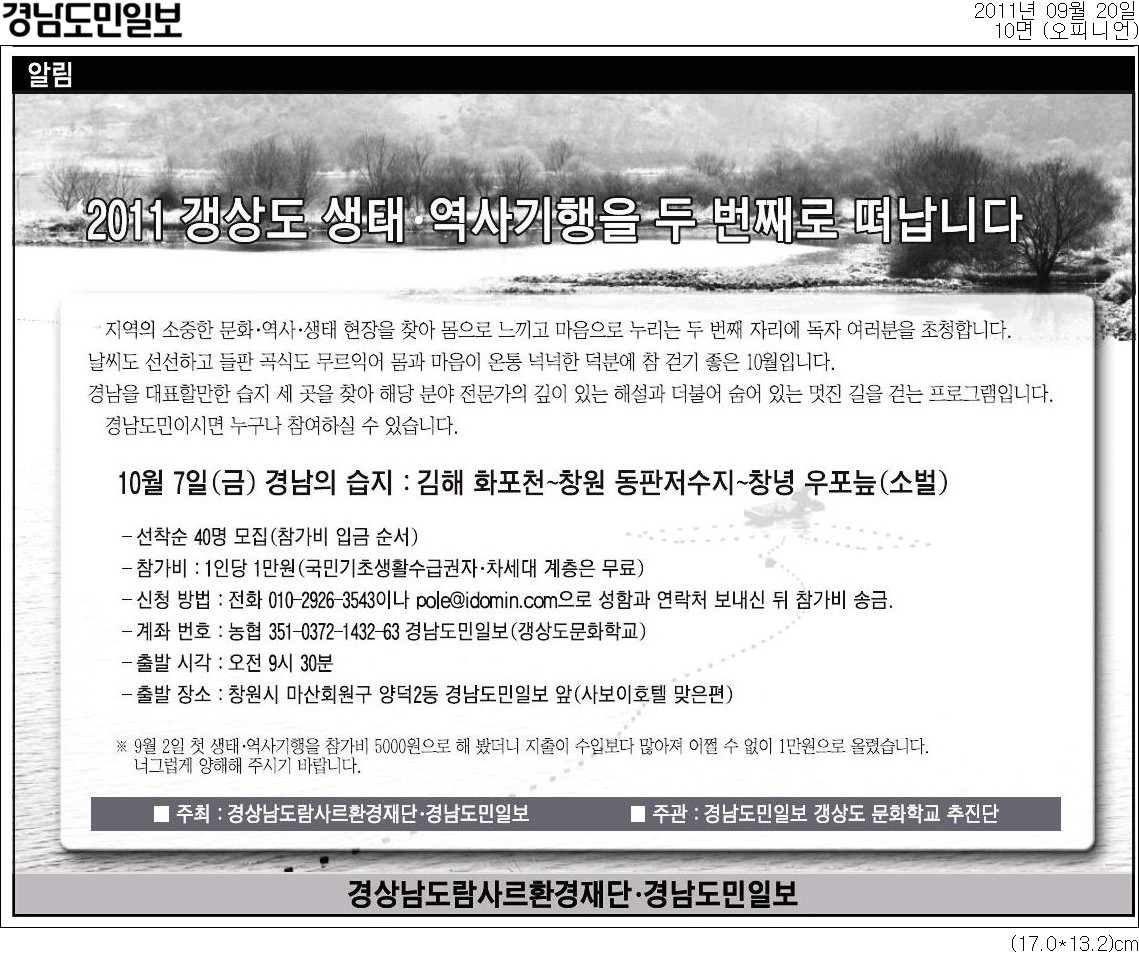 파워 블로거 팸투어
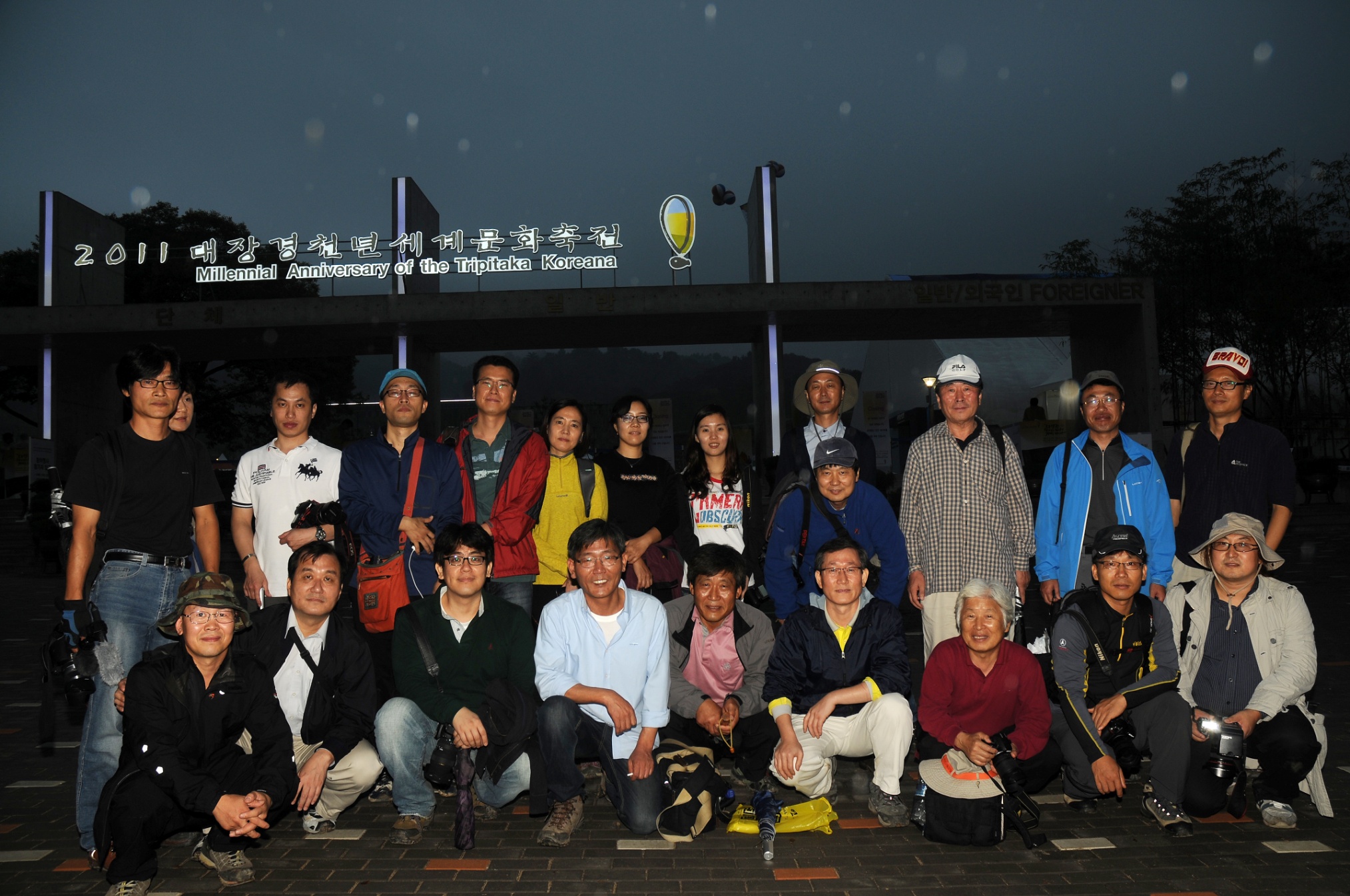 사회적 기업가 학교
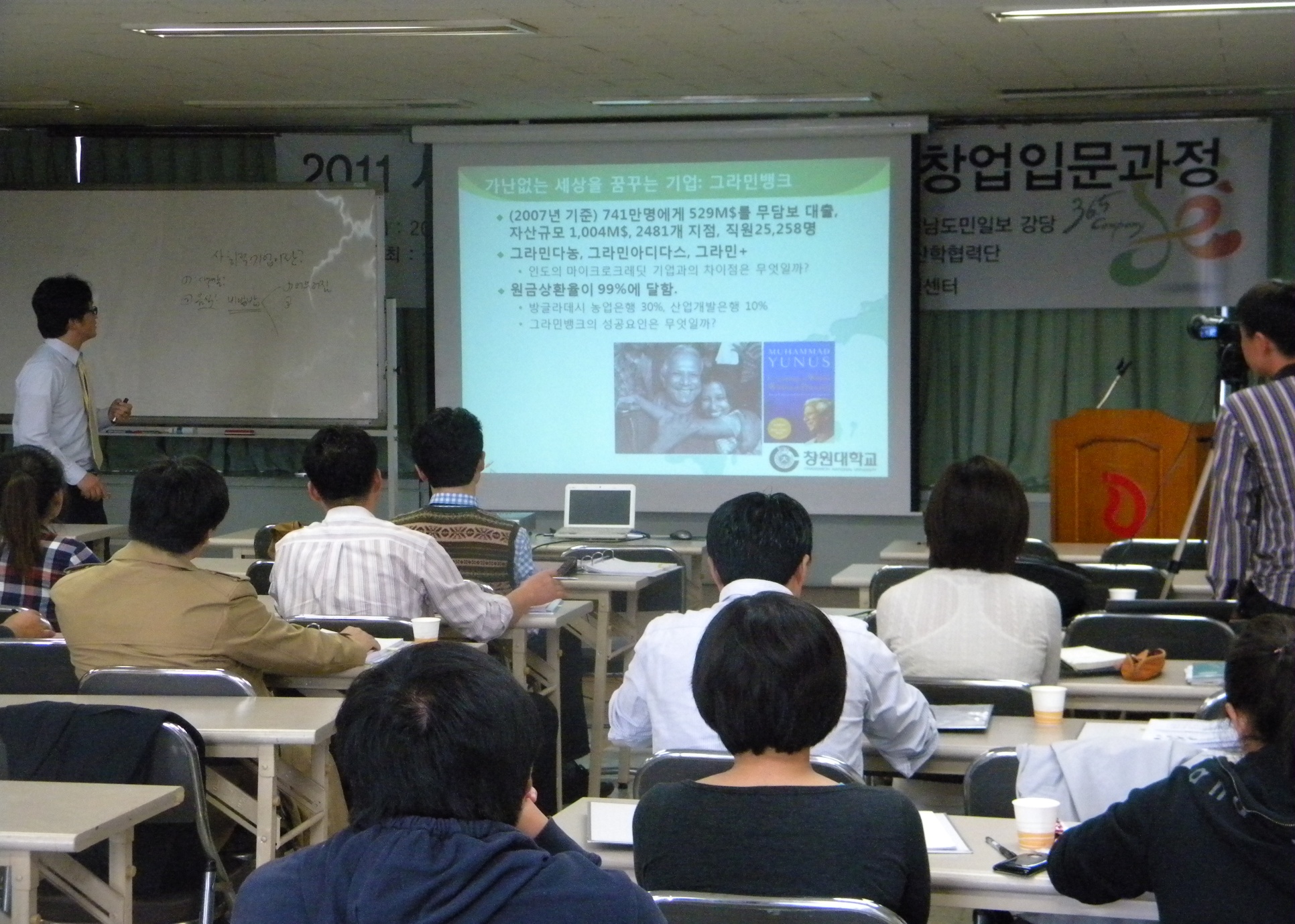 갱상도문화학교
사회적 기업으로 추진
합천활로 스토리텔링
합천 대장경축제 블로거팸투어, 경남팸투어, 창원단감축제 팸투어
사회적기업 창업학교
생태역사기행
찾아가는 인문학강의, SNS 강좌
지역스토리텔링연구소
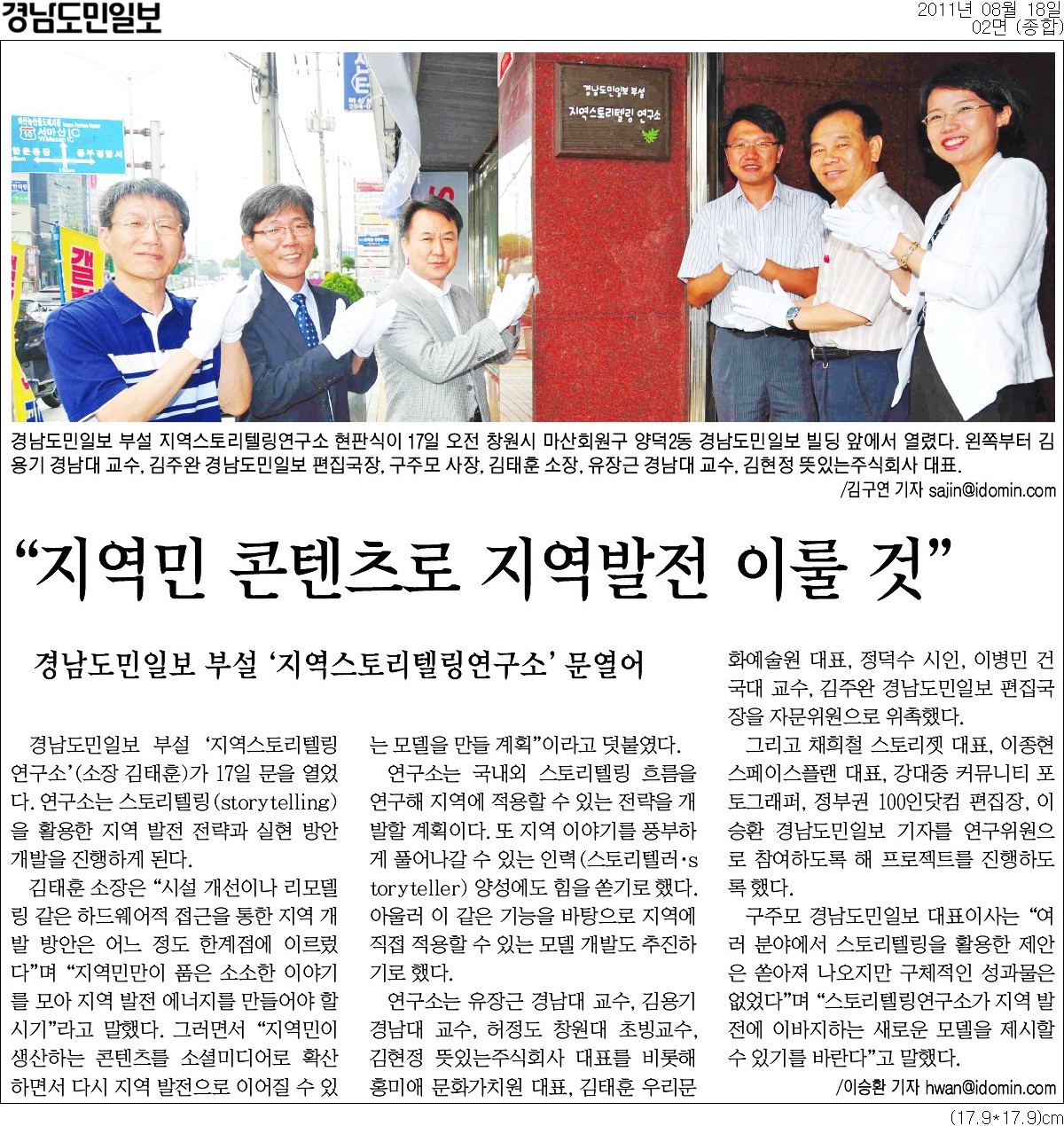 감사합니다.